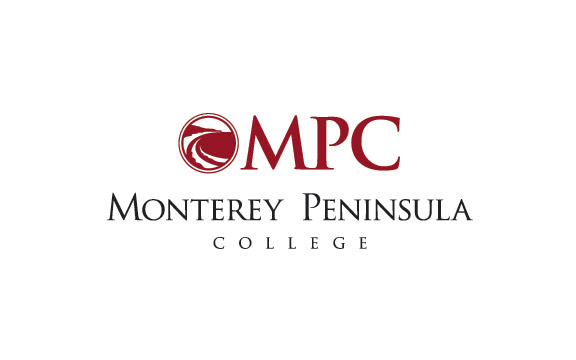 This PowerPoint contains voice clips.  Click on the speaker icon on each slide to listen to the voice clip.
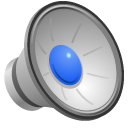 Associate Researcher  Position Request
Presentation to President’s Advisory Group
February 14, 2017

Rosaleen Ryan
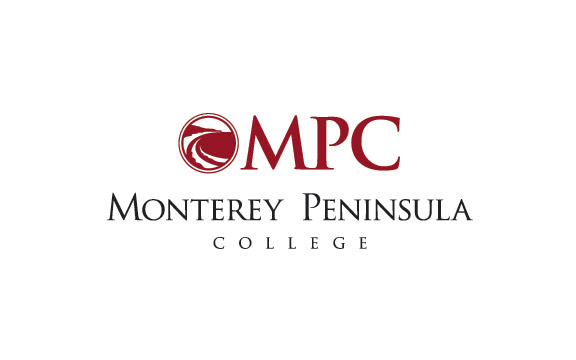 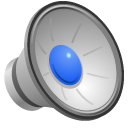 Service Area Outcomes for OIR:  
College personnel have access to data:
With special emphasis on student achievement and student learning outcomes to support students in the classroom
On student perceptions and student experiences to inform planning and implementation of student success initiatives
With an emphasis on disaggregated data, to address the unique needs of specific student groups
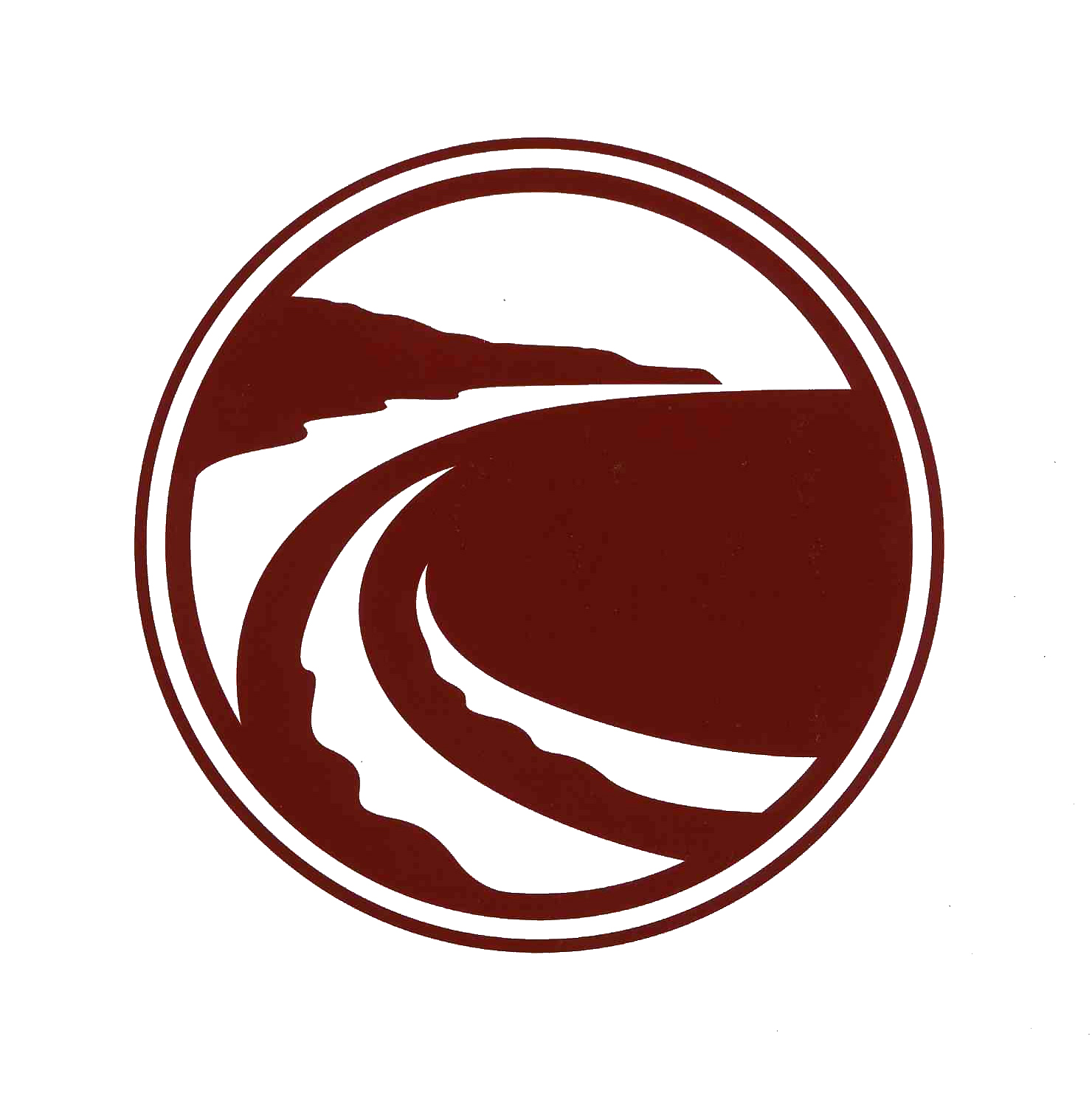 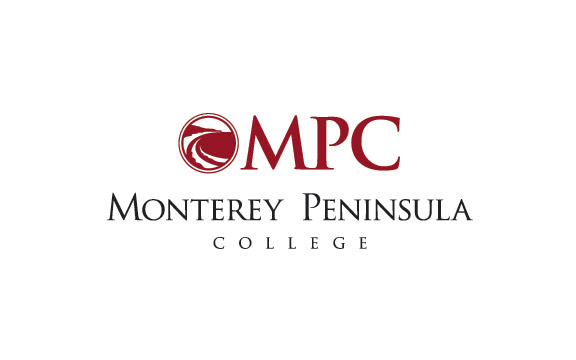 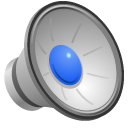 OIR Projects
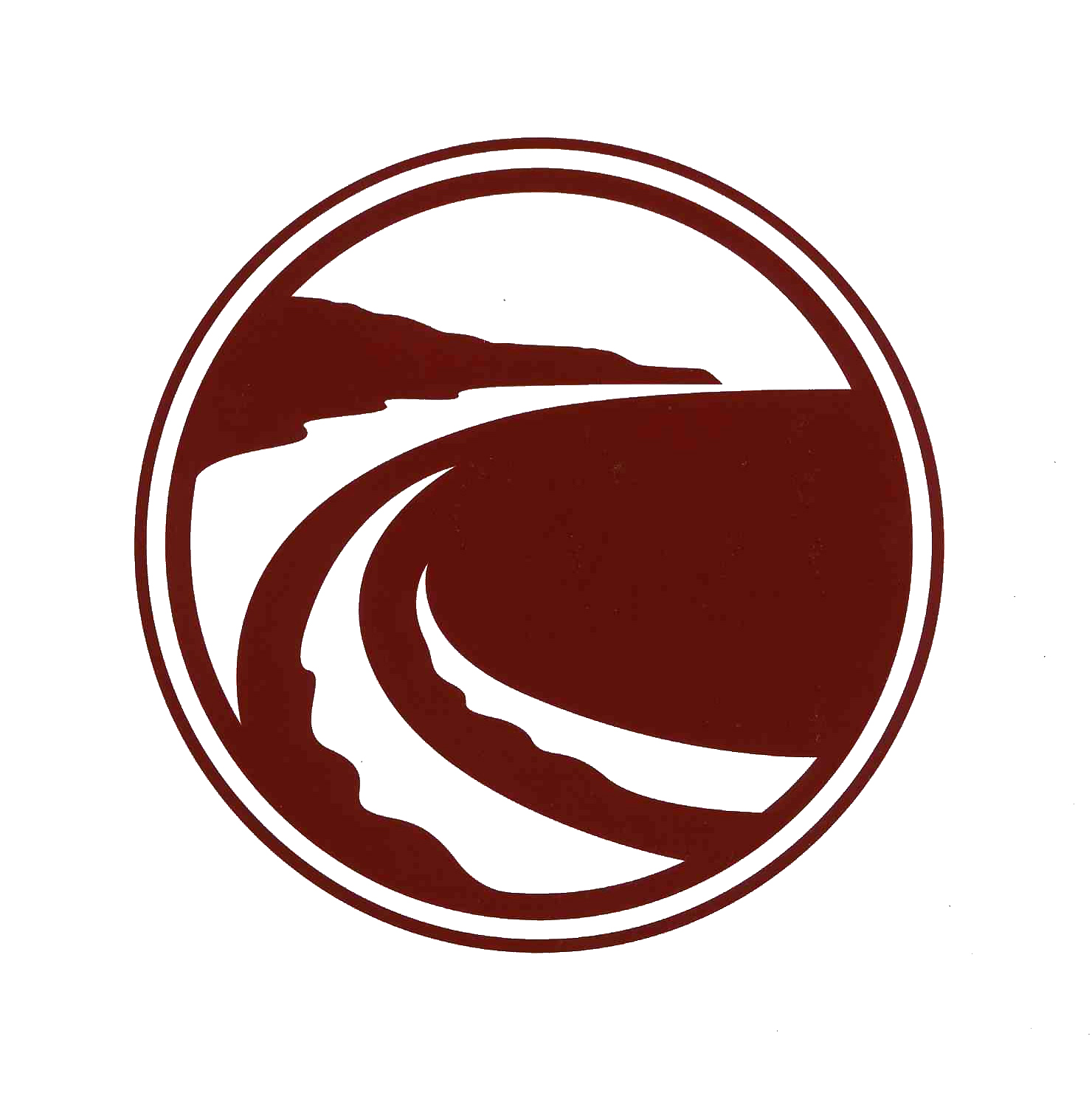 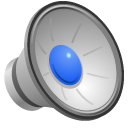 OIR Projects